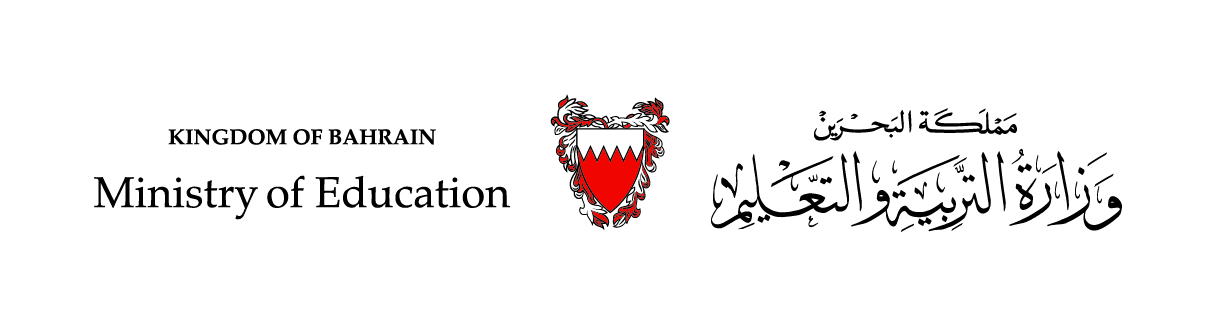 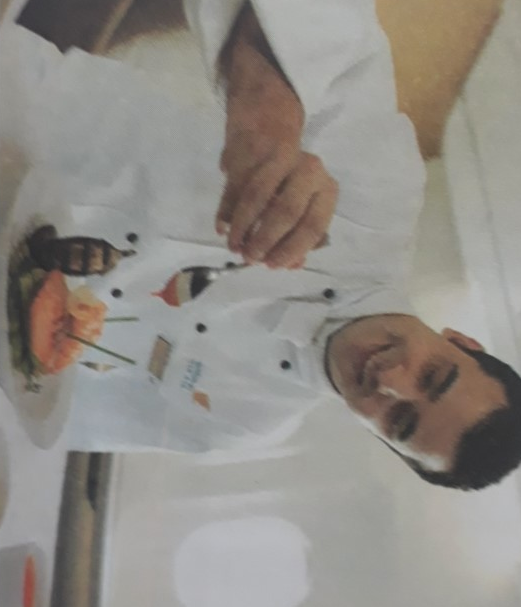 الوحدة الثالثة الخدمات التي تقدم للمسافرينالفصل  الثامن
مقرر السفر والسياحة سفر 324
وزارة التربية والتعليم –الفصل الدراسي الثاني 2020-2021م
الفصل: الدراسي الثاني (اختياري)                                 الصف: الثاني أو الثالث                                   الصفحة: 82-93
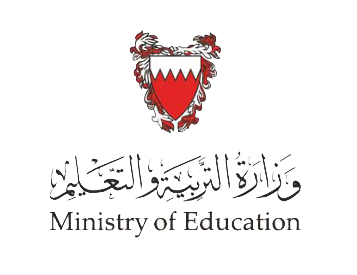 الأهداف
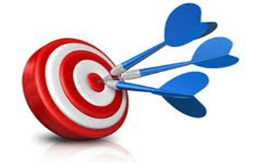 بعد دراستك لهذه الوحدة ينبغي أن تكون قادرًا على أن:
1- يناقش الخدمات التي يمكن للمسافر ان يحصل عليها من بلد المغادرة.
2- يعدد الخدمات المتوفرة بالمطار
3- يفسر رموز  وارشادات المطار.
4- يناقش الخدمات التي تقدم للراكب على الطائرة.
5- يذكر الخدمات التي تقدم للمسافر عند الوصول.
6- يميز بين أنواع مسافرين الترانزيت
وزارة التربية والتعليم –الفصل الدراسي الثاني 2020-2021م
الدرس: الخدمات التي تقدم للمسافرين                                                       المقرر: السفر والسياحة    سفر 324
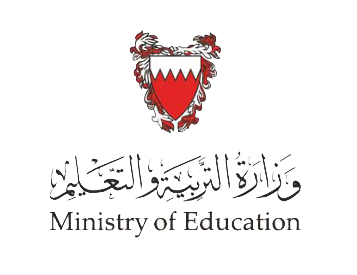 الفصل الثامن : الخدمات التي تقدم للمسافر في المطار
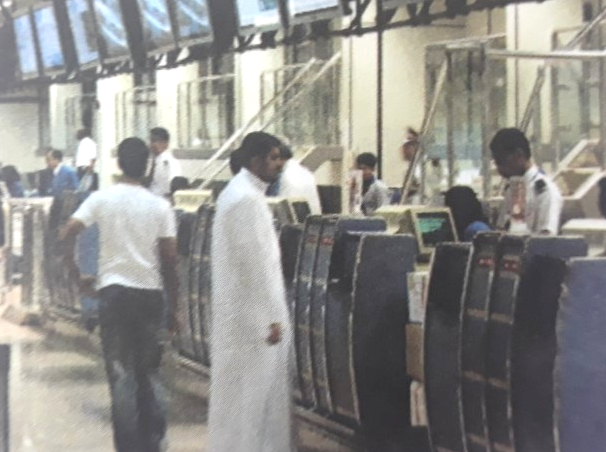 أولا : خدمات بلد المغادرة:
إنهاء إجراءات المغادرة من خلال مكاتب وسط المدينة.
سيارات تابعة لشركة الطيران لنقل المسافرين من وسط المدنية .
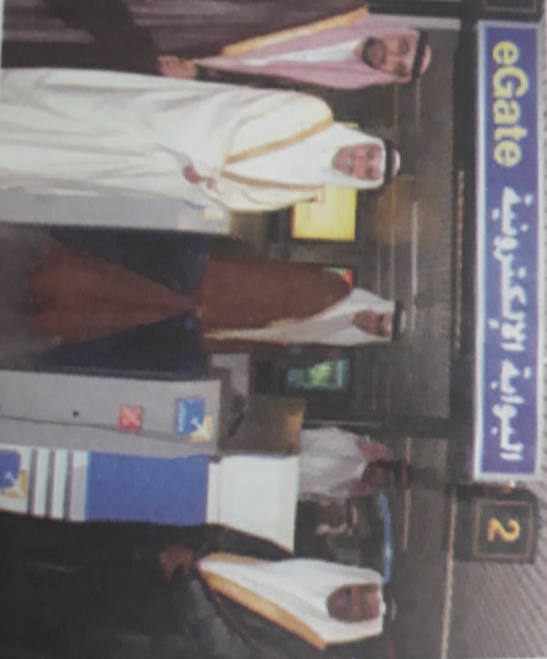 وجود أماكن مخصصة لوقوف السيارات أمام مبنى المغادرة.
وزارة التربية والتعليم –الفصل الدراسي الثاني 2020-2021م
الدرس: الخدمات التي تقدم للمسافرين                                                       المقرر: السفر والسياحة    سفر 324
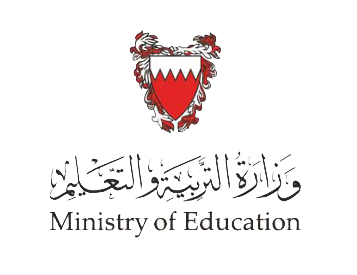 الفصل الثامن : الخدمات التي تقدم للمسافر في المطار
إجراءات المسافر عند المغادرة
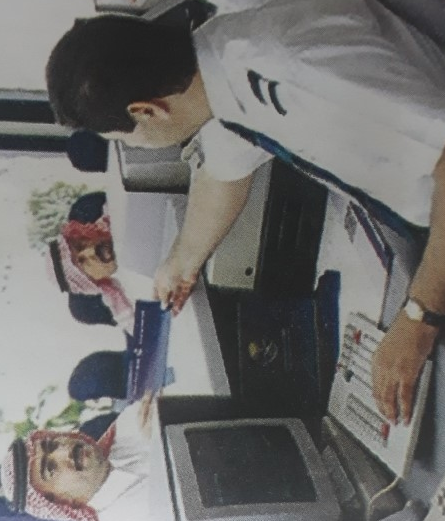 تقديم الجواز والتأشيرة مع نسخة من التذكرة لمنضدة شركة الطيران .
دفع أجرة الوزن الزائد واستلام بطاقة دخول الطائرة.
أنهاء إجراءات مكتب الهجرة والجوازات.
عدم حمل الممنوعات والمحظورات.
نصائح وإرشادات للسفر:
 التأكد من تذكرة السفر.
التأكد من سريان جواز السفر. 
التأكد من تأشيرة المرافقين.
 وجود التأشيرات المطلوبة.
وزارة التربية والتعليم –الفصل الدراسي الثاني 2020-2021م
الدرس: الخدمات التي تقدم للمسافرين                                                       المقرر: السفر والسياحة    سفر 324
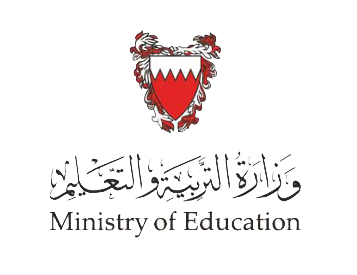 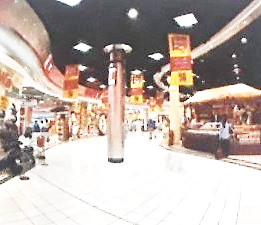 رموز وإرشادات المطار
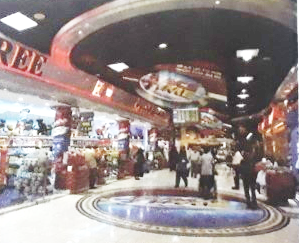 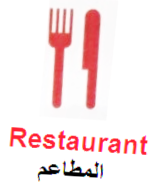 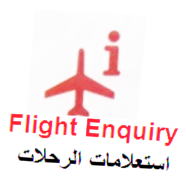 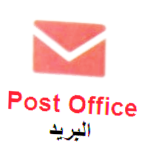 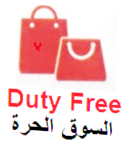 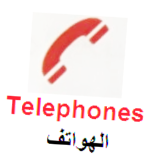 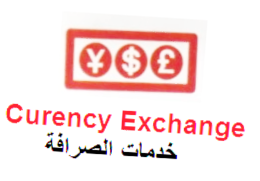 وزارة التربية والتعليم –الفصل الدراسي الثاني 2020-2021م
الدرس: الخدمات التي تقدم للمسافرين                                                       المقرر: السفر والسياحة    سفر 324
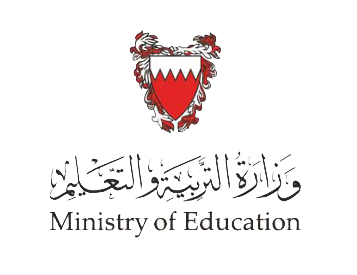 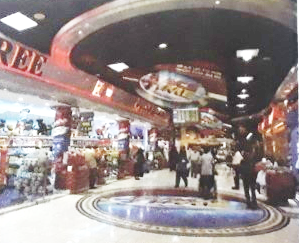 رموز وإرشادات المطار
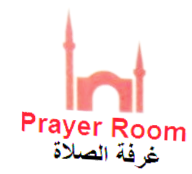 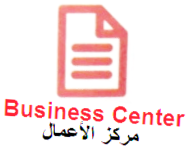 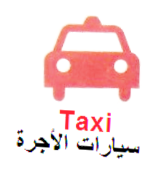 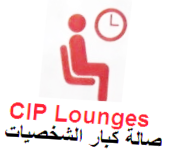 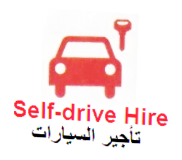 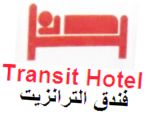 وزارة التربية والتعليم –الفصل الدراسي الثاني 2020-2021م
الدرس: الخدمات التي تقدم للمسافرين                                                       المقرر: السفر والسياحة    سفر 324
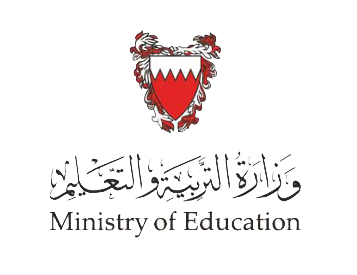 ثالثا: الخدمات التي تقدم للراكب في الطائرة
وسائل الأتصال
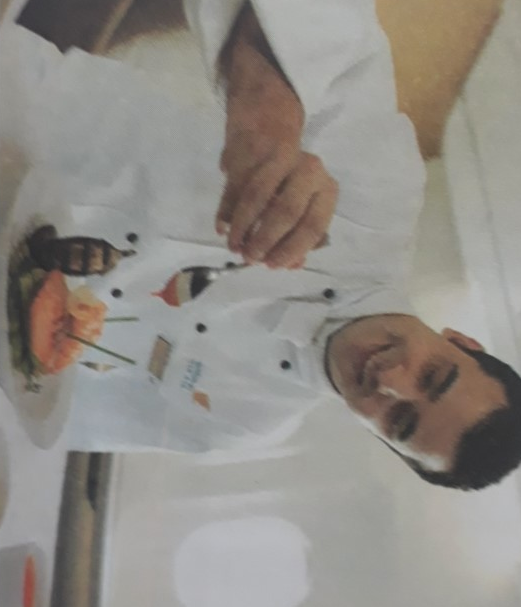 الوجبات
سوق حرة على الطائرة
وسائل ترفيهية على الطائرة
مقاعد مريحة
وزارة التربية والتعليم –الفصل الدراسي الثاني 2020-2021م
الدرس: الخدمات التي تقدم للمسافرين                                                       المقرر: السفر والسياحة    سفر 324
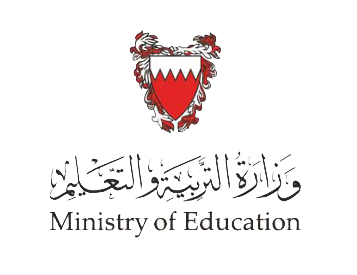 خدمات ركاب الدرجة الأولى و رجال الأعمال
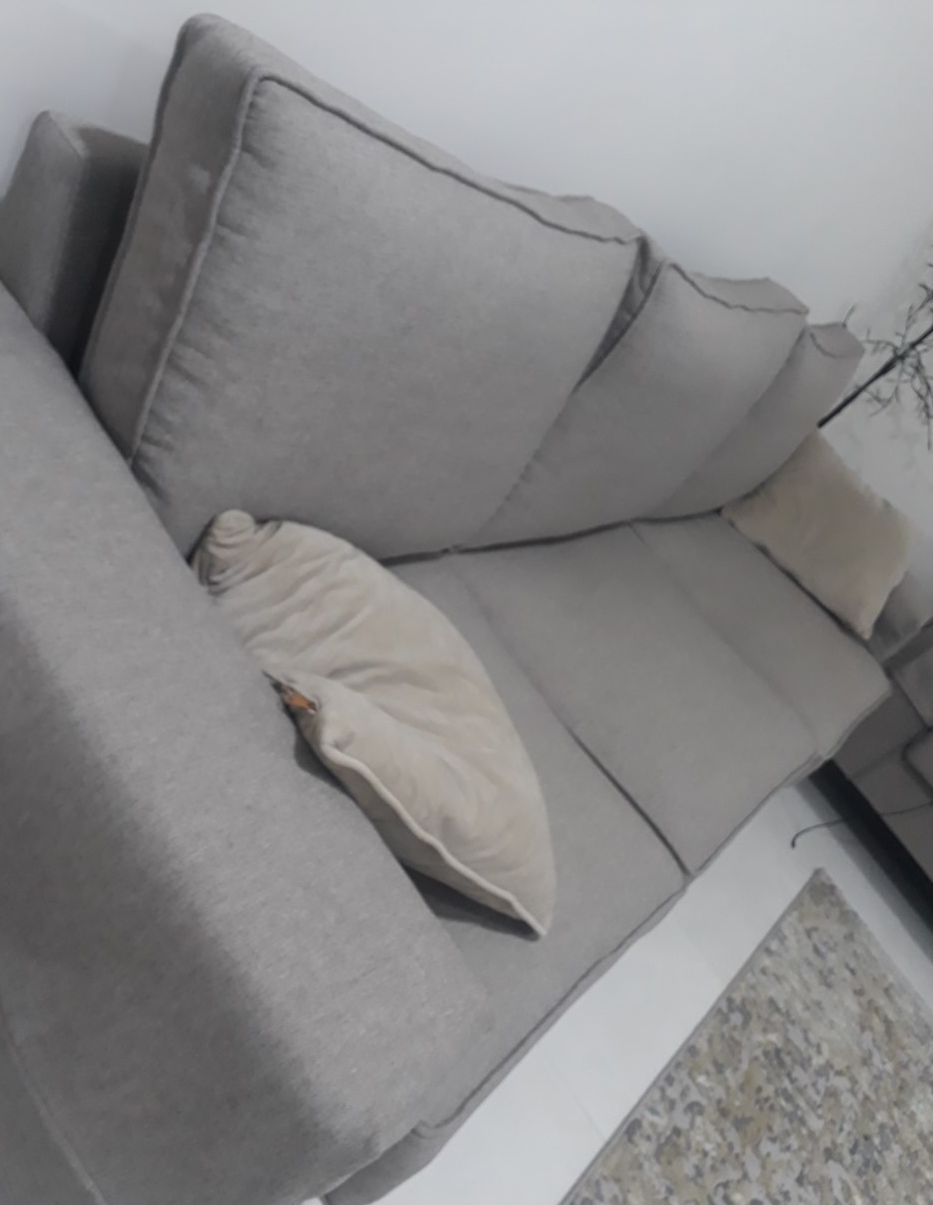 المقاعد مريحة
حقيبة صغيرة
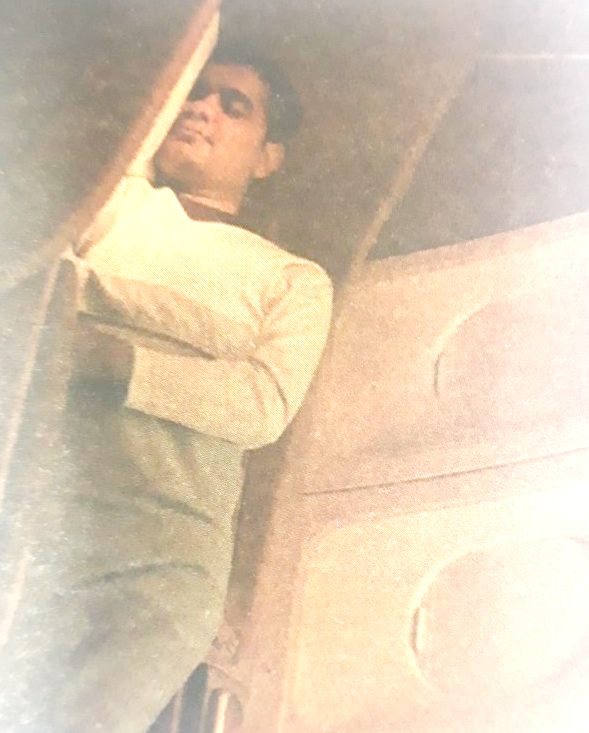 قائمة طعام فاخرة
وسائل ترفيهه
وزارة التربية والتعليم –الفصل الدراسي الثاني 2020-2021م
الدرس: الخدمات التي تقدم للمسافرين                                                       المقرر: السفر والسياحة    سفر 324
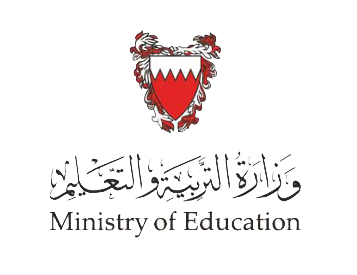 رابعا: خدمات المسافر عند الوصول
المسافر القادم
التوجه إلى قسم الهجرة والجوازات لختم الجواز .

 استلام الحقائب من صالة الجمارك.

خدمات المطاعم وسيارات الأجرة والبنوك .
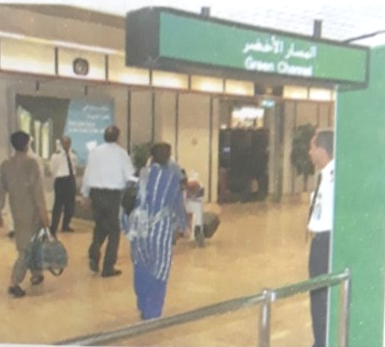 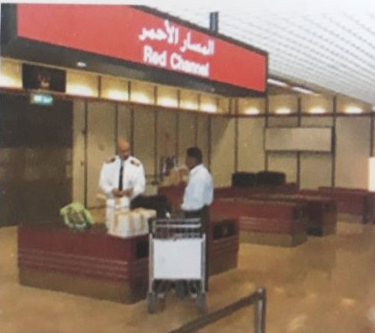 وزارة التربية والتعليم –الفصل الدراسي الثاني 2020-2021م
الدرس: الخدمات التي تقدم للمسافرين                                                       المقرر: السفر والسياحة    سفر 324
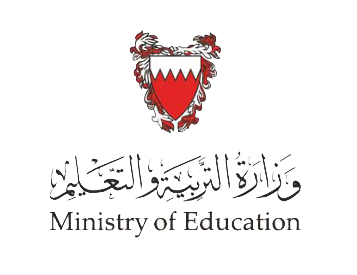 رابعا: خدمات المسافر عند الوصول
المسافر العابر/ترانزيت
الانتظار في الطائرة ومواصلة الرحلة. 

 الانتظار في صالة مكتب تحويل الرحلات، وقد يرحل إلى فندق المطار أو خارجه.
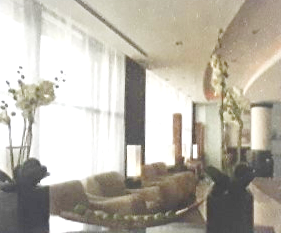 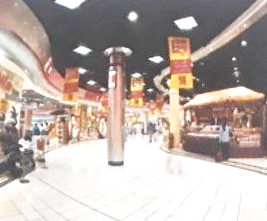 وزارة التربية والتعليم –الفصل الدراسي الثاني 2020-2021م
الدرس: الخدمات التي تقدم للمسافرين                                                       المقرر: السفر والسياحة    سفر 324
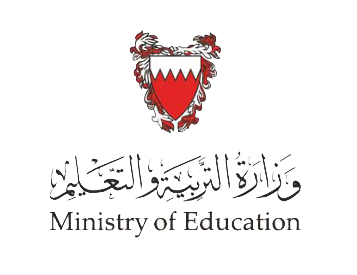 التقويم
اختار الإجابة الصحيحة فقط في ما يلي:
1. الخدمات التي يمكن للمسافر الحصول عليها في بلد المغادرة:
أ- مكاتب مراجعة وسط المدينة.
ب- سيارات نقل المسافرين إلى المطار.
ج- نقل أمتعة المسافرين لصالة المغادرة.
د- كل ما ذكر صحيح.
وزارة التربية والتعليم –الفصل الدراسي الثاني 2020-2021م
الدرس: الخدمات التي تقدم للمسافرين                                                       المقرر: السفر والسياحة    سفر 324
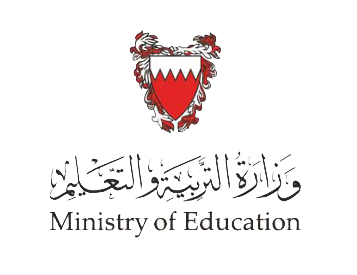 2.  من الإجراءات الحديثة التي يمكن أن يقوم بها المسافر عند المغادرة من مملكة البحرين:
التقدم إلى منضدة شركة الطيران .
ب- وزن الحقائب واستلام بطاقة دخول الطائرة.
ج- التوجه إلى مكتب الهجرة والجوازات.
د- التوجه إلى البوابة الإلكترونية eGate.
وزارة التربية والتعليم –الفصل الدراسي الثاني 2020-2021م
الدرس: الخدمات التي تقدم للمسافرين                                                       المقرر: السفر والسياحة    سفر 324
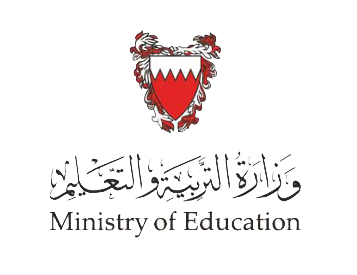 3.  من النصائح والإرشادات التي تقدمها للمسافر:
التأكد من صلاحية جواز السفر .
ب- الحصول على التأشيرات لبعض الدول.
ج- التأكد من صلاحية تذكرة السفر.
د- كل ما ذكر صحيح.
وزارة التربية والتعليم –الفصل الدراسي الثاني 2020-2021م
الدرس: الخدمات التي تقدم للمسافرين                                                       المقرر: السفر والسياحة    سفر 324
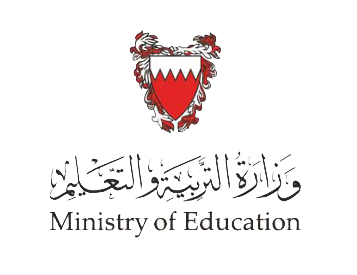 4. كل مما يأتي من خدمات المطار عدا:
مكاتب سيارات الأجرة.
ب- مركز تصليح السيارات.
ج- مركز اسعافات أولية.
د- مكاتب شركات التأمين.
وزارة التربية والتعليم –الفصل الدراسي الثاني 2020-2021م
الدرس: الخدمات التي تقدم للمسافرين                                                       المقرر: السفر والسياحة    سفر 324
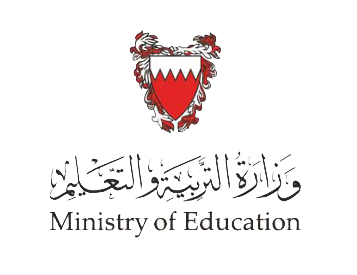 5. يرمز الشكل                    في المطار إلى :
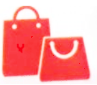 مكاتب السفر.
ب- السوق الحرة.
ج- مركز الأعمال.
د- صالة كبار الشخصيات.
وزارة التربية والتعليم –الفصل الدراسي الثاني 2020-2021م
الدرس: الخدمات التي تقدم للمسافرين                                                       المقرر: السفر والسياحة    سفر 324
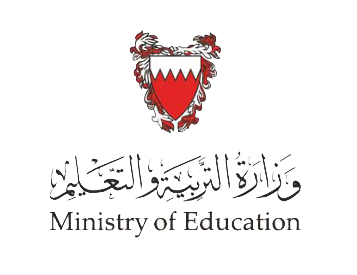 6. الشكل التالي يرمز  في المطار إلى تأجير السيارات:
.
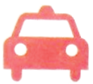 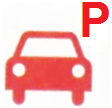 ب-        .
ج-        .
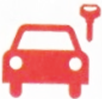 د- كل ما ذكر صحيح.
وزارة التربية والتعليم –الفصل الدراسي الثاني 2020-2021م
الدرس: الخدمات التي تقدم للمسافرين                                                       المقرر: السفر والسياحة    سفر 324
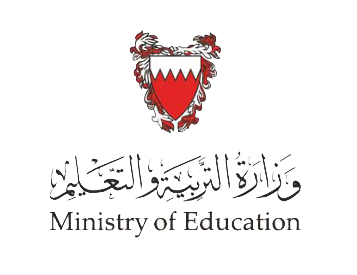 7. الشكل الذي يرمز إلى مركز الأعمال:
.
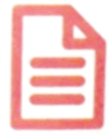 ب-   .
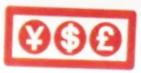 ج-      .
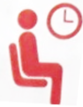 د-      .
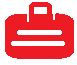 وزارة التربية والتعليم –الفصل الدراسي الثاني 2020-2021م
الدرس: الخدمات التي تقدم للمسافرين                                                       المقرر: السفر والسياحة    سفر 324
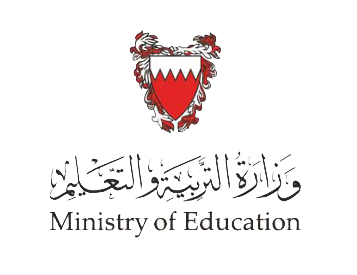 8. من الخدمات التي تقدم لركاب الدرجة الأولى ودرجة رجال الأعمال:
الوجبات.
ب- السوق الحرة على الطائرة.
ج- حقيبة صغيرةAmenity Kit .
د- وسائل الاتصال.
وزارة التربية والتعليم –الفصل الدراسي الثاني 2020-2021م
الدرس: الخدمات التي تقدم للمسافرين                                                       المقرر: السفر والسياحة    سفر 324
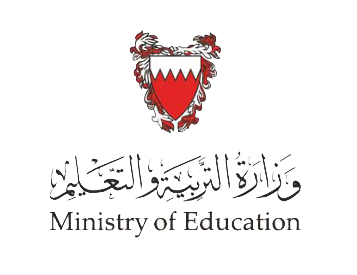 9. يتوجه المسافر القادم إلى مملكة البحرين عبر مطار البحرين الدولي في حالة عدم حمله لأي بضائع خاضعة للجمارك عبر المسار :
المسار الأحمر.
ب- المسار الأخضر.
ج- المسار الأصفر.
د- المسار الأزرق.
وزارة التربية والتعليم –الفصل الدراسي الثاني 2020-2021م
الدرس: الخدمات التي تقدم للمسافرين                                                       المقرر: السفر والسياحة    سفر 324
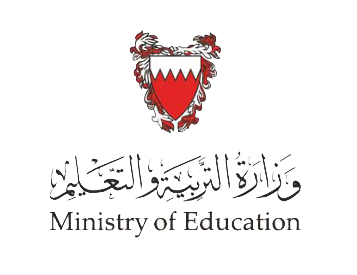 10.مسافر لا ينزل من الطائرة، ينتظر مواصلة الطائرة سيرها إلى بلد المقصد:
المسافر القادم .
ب- المسافر العابر.
ج- المسافر العابر إلى مطار الوسيط .
د- كل ما ذكر صحيح.
وزارة التربية والتعليم –الفصل الدراسي الثاني 2020-2021م
الدرس: الخدمات التي تقدم للمسافرين                                                       المقرر: السفر والسياحة    سفر 324
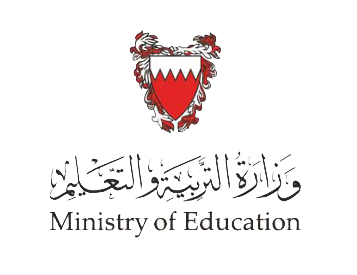 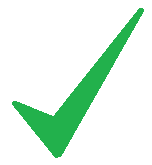 أضغط  على السهم للانتقال إلى السؤال التالي
وزارة التربية والتعليم –الفصل الدراسي الثاني 2020-2021م
الدرس: الخدمات التي تقدم للمسافرين                                                       المقرر: السفر والسياحة    سفر 324
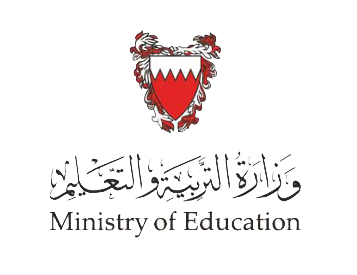 أضغط على السهم  للرجوع إلى السؤال
وزارة التربية والتعليم –الفصل الدراسي الثاني 2020-2021م
الدرس: الخدمات التي تقدم للمسافرين                                                       المقرر: السفر والسياحة    سفر 324
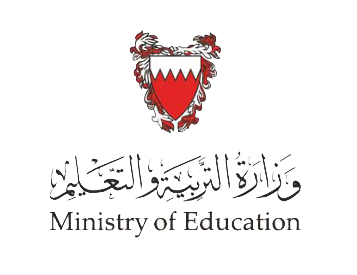 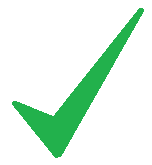 أضغط  على السهم للانتقال إلى السؤال التالي
وزارة التربية والتعليم –الفصل الدراسي الثاني 2020-2021م
الدرس: الخدمات التي تقدم للمسافرين                                                       المقرر: السفر والسياحة    سفر 324
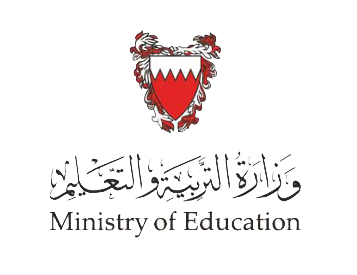 أضغط على السهم  للرجوع إلى السؤال
وزارة التربية والتعليم –الفصل الدراسي الثاني 2020-2021م
الدرس: الخدمات التي تقدم للمسافرين                                                       المقرر: السفر والسياحة    سفر 324
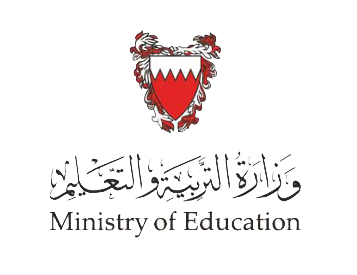 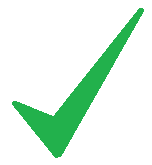 أضغط  على السهم للانتقال إلى السؤال التالي
وزارة التربية والتعليم –الفصل الدراسي الثاني 2020-2021م
الدرس: الخدمات التي تقدم للمسافرين                                                       المقرر: السفر والسياحة    سفر 324
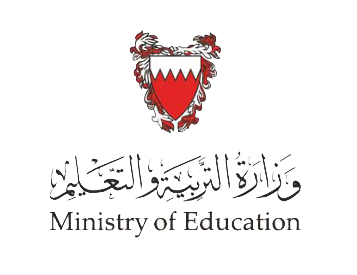 أضغط على السهم  للرجوع إلى السؤال
وزارة التربية والتعليم –الفصل الدراسي الثاني 2020-2021م
الدرس: الخدمات التي تقدم للمسافرين                                                       المقرر: السفر والسياحة    سفر 324
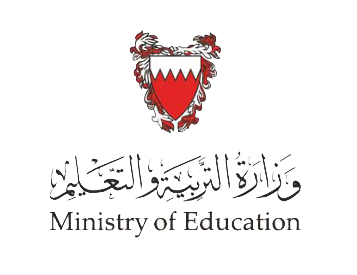 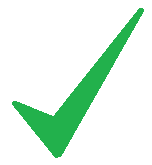 أضغط  على السهم للانتقال إلى السؤال التالي
وزارة التربية والتعليم –الفصل الدراسي الثاني 2020-2021م
الدرس: الخدمات التي تقدم للمسافرين                                                       المقرر: السفر والسياحة    سفر 324
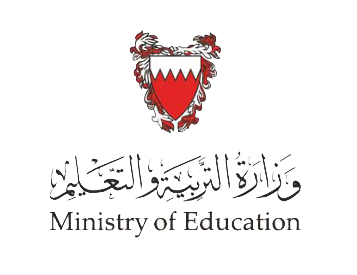 أضغط على السهم  للرجوع إلى السؤال
وزارة التربية والتعليم –الفصل الدراسي الثاني 2020-2021م
الدرس: الخدمات التي تقدم للمسافرين                                                       المقرر: السفر والسياحة    سفر 324
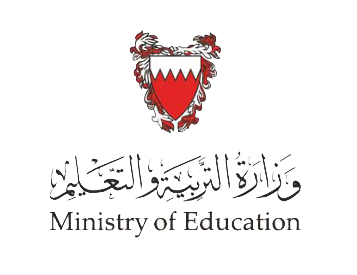 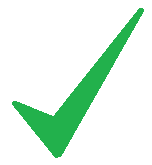 أضغط  على السهم للانتقال إلى السؤال التالي
وزارة التربية والتعليم –الفصل الدراسي الثاني 2020-2021م
الدرس: الخدمات التي تقدم للمسافرين                                                       المقرر: السفر والسياحة    سفر 324
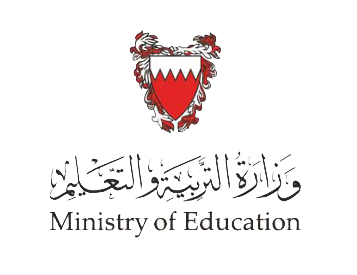 أضغط على السهم  للرجوع إلى السؤال
وزارة التربية والتعليم –الفصل الدراسي الثاني 2020-2021م
الدرس: الخدمات التي تقدم للمسافرين                                                       المقرر: السفر والسياحة    سفر 324
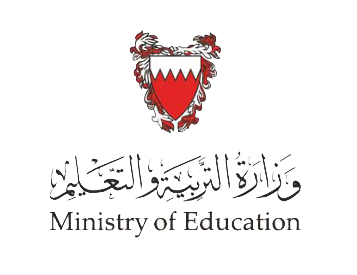 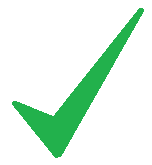 أضغط  على السهم للانتقال إلى السؤال التالي
وزارة التربية والتعليم –الفصل الدراسي الثاني 2020-2021م
الدرس: الخدمات التي تقدم للمسافرين                                                       المقرر: السفر والسياحة    سفر 324
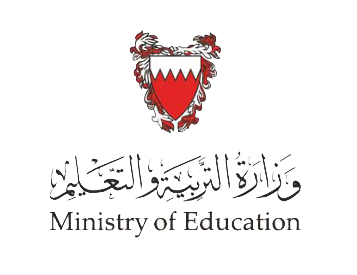 أضغط على السهم  للرجوع إلى السؤال
وزارة التربية والتعليم –الفصل الدراسي الثاني 2020-2021م
الدرس: الخدمات التي تقدم للمسافرين                                                       المقرر: السفر والسياحة    سفر 324
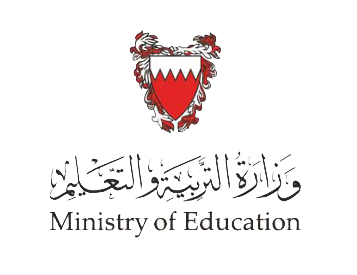 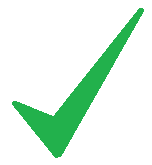 أضغط  على السهم للانتقال إلى السؤال التالي
وزارة التربية والتعليم –الفصل الدراسي الثاني 2020-2021م
الدرس: الخدمات التي تقدم للمسافرين                                                       المقرر: السفر والسياحة    سفر 324
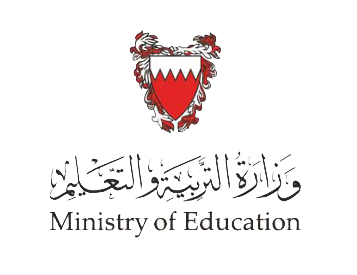 أضغط على السهم  للرجوع إلى السؤال
وزارة التربية والتعليم –الفصل الدراسي الثاني 2020-2021م
الدرس: الخدمات التي تقدم للمسافرين                                                       المقرر: السفر والسياحة    سفر 324
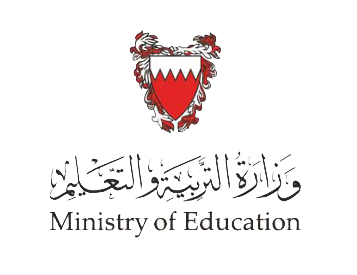 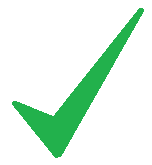 أضغط  على السهم للانتقال إلى السؤال التالي
وزارة التربية والتعليم –الفصل الدراسي الثاني 2020-2021م
الدرس: الخدمات التي تقدم للمسافرين                                                       المقرر: السفر والسياحة    سفر 324
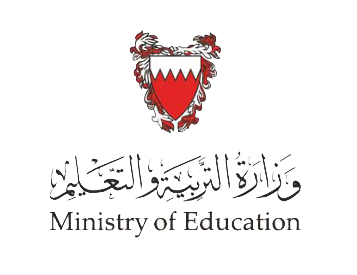 أضغط على السهم  للرجوع إلى السؤال
وزارة التربية والتعليم –الفصل الدراسي الثاني 2020-2021م
الدرس: الخدمات التي تقدم للمسافرين                                                       المقرر: السفر والسياحة    سفر 324
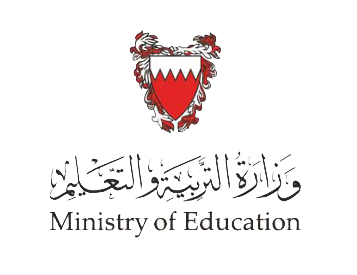 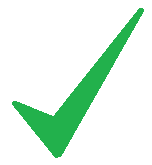 أضغط  على السهم للانتقال إلى السؤال التالي
وزارة التربية والتعليم –الفصل الدراسي الثاني 2020-2021م
الدرس: الخدمات التي تقدم للمسافرين                                                       المقرر: السفر والسياحة    سفر 324
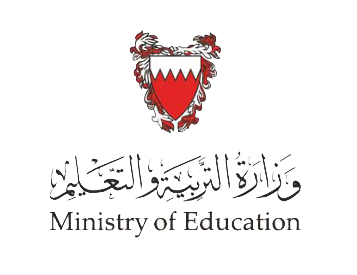 أضغط على السهم  للرجوع إلى السؤال
وزارة التربية والتعليم –الفصل الدراسي الثاني 2020-2021م
الدرس: الخدمات التي تقدم للمسافرين                                                       المقرر: السفر والسياحة    سفر 324
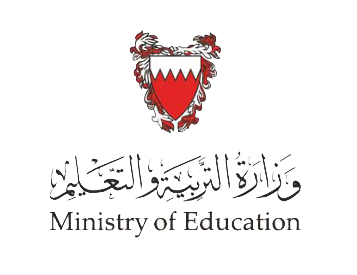 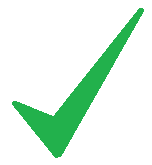 أضغط  على السهم للانتقال إلى الشريحة التالية
وزارة التربية والتعليم –الفصل الدراسي الثاني 2020-2021م
الدرس: الخدمات التي تقدم للمسافرين                                                       المقرر: السفر والسياحة    سفر 324
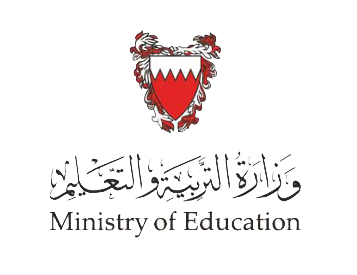 أضغط على السهم  للرجوع إلى السؤال
وزارة التربية والتعليم –الفصل الدراسي الثاني 2020-2021م
الدرس: الخدمات التي تقدم للمسافرين                                                       المقرر: السفر والسياحة    سفر 324
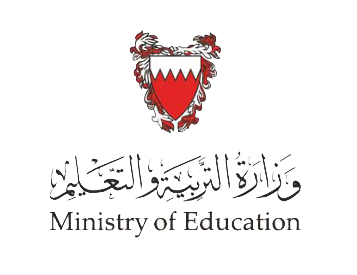 انتهى الدرس 
آملين  
تحقيق 
أهدف درس الخدمات التي تقدم للمسافرين
 شكرا 
مع التوفيق والنجاح
لمزيد من المعلومات:
www.Edunet.com       1- زيارة البوابة التعليمية 
        2- حل أسئلة وأنشطة الكتاب المدرسي.
وزارة التربية والتعليم –الفصل الدراسي الثاني 2020-2021م
الدرس: الخدمات التي تقدم للمسافرين                                                       المقرر: السفر والسياحة    سفر 324